Организация приема в 1 класс в 2021 году
Сроки подачи заявлений в первые классы ОУ по категориям
С 1 апреля 2021 г. по 30 июня 2021 г. – для *детей, имеющих преимущественное право зачисления граждан на обучение в ГБОУ,*детей, проживающих на закреплённой территории
С 6 июля 2021 г. по 5 сентября 2021 г. – для детей, не проживающих на закреплённой территории
Закреплённая территория – весь Невский район
Микрорайон первичного учета: Дальневосточный пр., д.55; д.57, корп.1; д.57, корп.2; д.59;
Народная ул., д.20; д.22; д.26; д.28; д.30; д.32;
Новоселов ул., д.1; д.2; д.5; д.7; д.9; д.15; д.19; д.23; д.27; 29; д.31;
Октябрьская наб., д.16; д.20, корп.1; д.22; д.24, корп.1; д.24, корп.2; д.24, корп.3; д.24, корп.4; д.24, корп.5; д.26, корп.1; д.26, корп.3; д.26, корп.4
Важно!
Родители вправе подать заявление в любые три образовательных учреждения района, на территории которого проживает ребенок.
Телефоны горячей линии по вопросу приема в 1 класс в 2019 году
576-20-19 – Комитет по образованию Санкт-Петербурга
417-37-42 – отдел образования администрации Невского района
446-18-57 – директор ГБОУ гимназии № 498 Невского района Санкт-Петербурга Медведь Нина Владимировна
446-63-95 – заместитель директора по УВР ГБОУ гимназии № 498 Невского района Санкт-Петербурга Романюк Галина Анатольевна
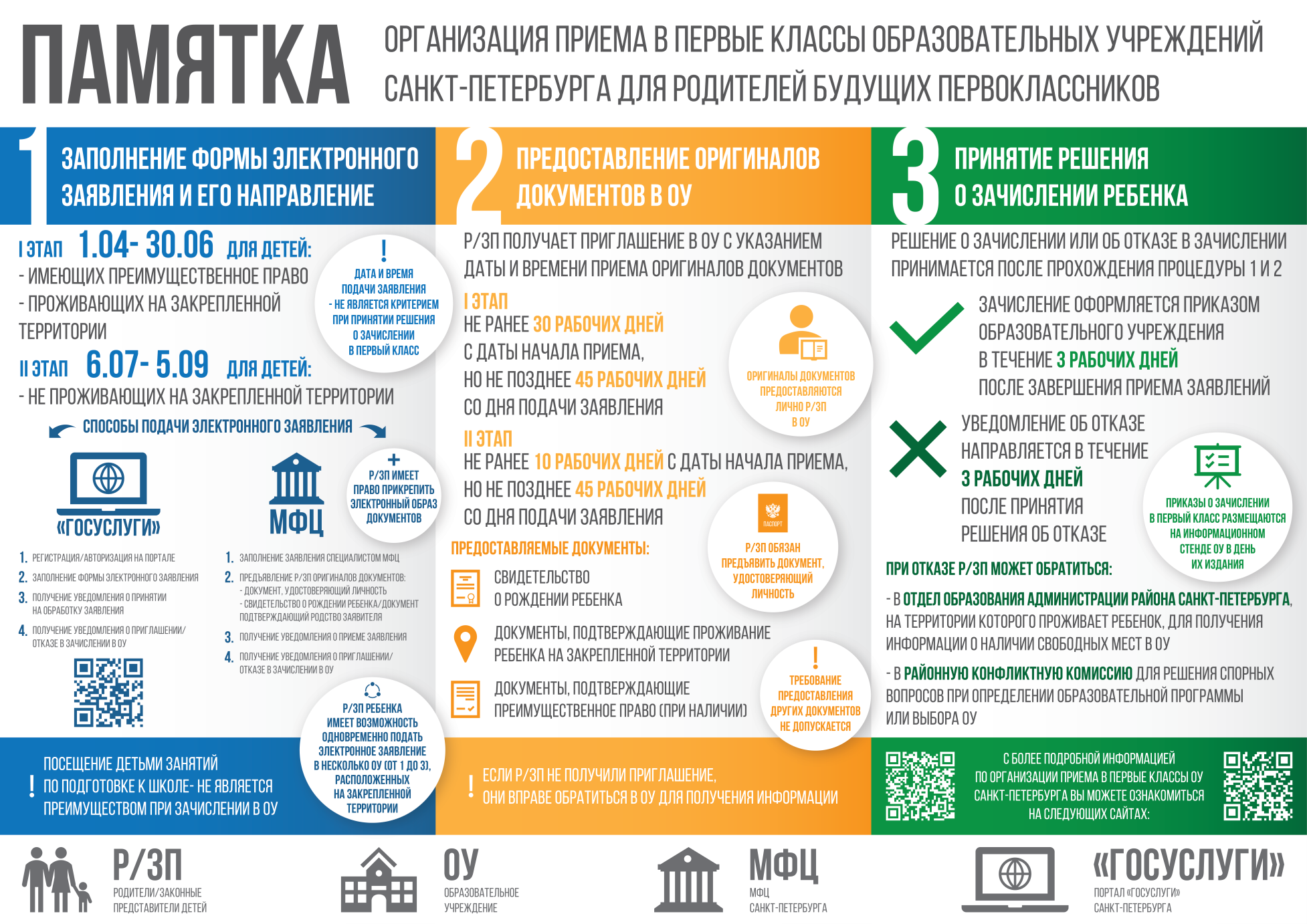 Прием заявлений в первые классы в соответствии с нормативными документами осуществляется с 1 апреля 2021 года в электронном виде через Портал (непрерывно) и в структурных подразделениях МФЦ (в соответствии с режимом работы)
Способы подачи заявлений:Многофункциональные центры предоставления государственных и муниципальных услугПортал «Госуслуги»
Наш сайт
gym498.ru